Bioreaktorok előadásScale up
Készítette:
Bodnár Gréta
Molnár Judit
1
Miről lesz szó?
Léptéknövelés általános áttekintése
Miért jelent problémát?
Scale up elméleti lépései
Scale up stratégiák
Biofolyamatok tervezésének stratégiája
Kevert bioreaktorok léptéknövelése
Esettanulmány
2
Mit is jelent a Scale up?
A kisléptékű M(odell) rendszertől a nagyléptékű P(rodukciós, termelő) rendszer kialakításáig vezető folyamat a léptéknövelés (scale up).

A termelő méretek tényleges - az ipari termelésben tendenciaszerű - növekedésére is használatos e kifejezés.

Ha a már meglévő reaktort használjuk fel egy új eljáráshoz (termékváltás), kérdés, hogy milyen paraméterek mellett üzemeltessük?
3
Miért jelent problémát a méretnövelés?
Fermentációs folyamatot jellemző tulajdonságok:
Termodinamikai viselkedés
Mikrokinetikai viselkedés
Transzport jelenségek
Mikrobiológiai folyamatok

A scale up során változó tényezők:
Nyírás
Keveredés
Tömegátadás
Hőátadás
Makrokinetika
4
A léptéknövelés elméleti lépései
1. A termelő törzs növekedésének és  termékképzésének kimérése széles környezeti tényező tartományban

2.  Optimális növekedési és termékképződési tartomány kijelölése

3. A fenti két eredmény csoport alapján meghatározott kinetikai modellek beépítése a tömeg-, hő- és momentum mérlegegyenletekbe

4.  Az így most már a reaktorra is érvényes makrokinetikai egyenletek megoldása
5
Folyamatfejlesztési stratégiák
Fundamentális módszer (Mérlegegyenlet rendszerek megoldását jelenti. Ez lenne az elméletileg helyes út, de gyakorlatilag kivitelezhetetlen.)

Szemifundementális módszer (Egyszerűsített mérlegegyenletek megoldása.)

Dimenzió analízis (Dimenziómentes csoportok megállapítása, amelyek állandóak a scale-up során)

Ökölszabályok és tapasztalati képletek

Próba-szerencse (A folyamatfejlesztés legősibb formája, de ez a scale-up-nál nem alkalmazható)
6
Biofolyamatok tervezésének tisztán tapasztalati megközelítése
7
Biofolyamatok tervezésének szisztematikus megközelítése
8
Szisztematikus rezsim analízis
1. A folyamat lényeges változóinak definiálása

2. A változók meghatározása, melynek eredménye egy karakterisztikus sebesság (ki) vagy idő (ti)

3. Minden egyedi ki és ti összehasonlítása

4. Minden nem limitált érték elhanyagolása, azzal a céllal, hogy a változók közül egy, a leglassúbb jelenti a folyamat szűk keresztmetszetét, azaz a sebesség-meghatározó lépést.
9
Kevert bioreaktorok méretnövelése
10
Nem levegőztetett reaktor teljesítményfelvétele, newtoni folyadékok esetében
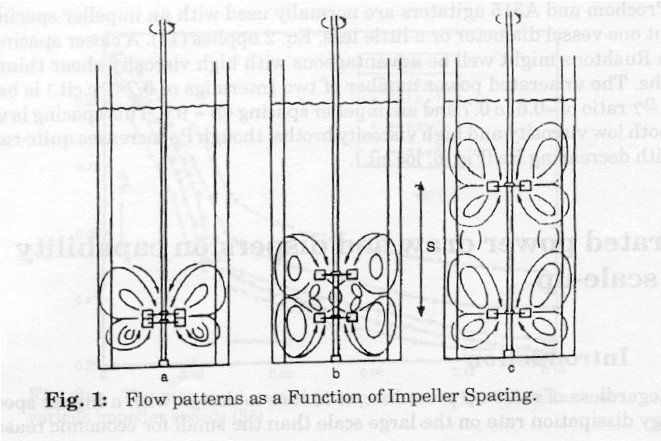 A reaktor teljesítményfelvétele függ
keverő ill. a készülék kiképzése
geometriai viszonyok
kevert folyadék anyagi tulajdonságai
hidrodinamikai viszonyok

Nem levegőztetett rendszerekben F=0. Ha nincs tölcsérképződés sem (áramlástörő lemezek), akkor a Fr számtól való függés kiküszöbölhető.
			azaz Ne=f(Re)
Teljesen turbulens rendszerben (Re>104) a teljesítmény szám (Ne) állandó
11
Levegőztetett reaktor teljesítményfelvétele
12
13
A többszörös keverőlapátok energiaszükségletének egy durva közelítését adja meg a következő egyenlet: 


Ennek a képletnek a használata általában túlméretezéshez vezet. 

A mélység és az ellennyomás hatása :
a mélység növeli az alsó keverő teljesítmény-szükségletét
az ellennyomás (back pressure) növeli a teljesítményfelvételt
14
Tömegáram és hold-up
Átlagos logaritmikus oldott oxigén koncentráció:


Ahol 




Ahol:     pg: oxigén parciális gőznyomása
              H:  Henry állandó
             CL: oxigén koncentráció a fermentlében
15
16
Hőátadás
17
Keverés minősége
Elméletileg konstans keverési idő konstans keverési sebességet követel. Állandó m fenntartása nem reális a méretnövelés során.
A keverési idő növekedése jelenti a méretnövelés legnagyobb problémáinak egyikét.
Kaszkád effektus
Több keverős rendszer nagyobb, jól keveredő részeket eredményez a keverők régiójában, míg a keverők közti térben kevésbé kevertetett a fermentlé. A rendszer kaszkádként viselkedhet, különösen akkor, ha a reaktor tetején van a betáplálás, és ezáltal az egész térfogatára nézve – a fej és fenék között - később lesz tökéletesen kevert a reaktor.
18
Összeillesztés (retrofitting)
Meglévő bioreaktor egyes elemeinek (keverő) kicserélése hatékonyságnövelés érdekében.
Hagyományosan 1/3 T Rusthon turbinákat használnak az iparban, ennél jobb a nagyobb D/T arányú Rusthon turbina.
Előnyei
több hasznos energia fordítódik a folyadék fő részének keverésére
kicsi és nagy viszkozitású levekre egyaránt alkalmazható
kevesebb energiát fogyaszt a levegőztetett fermentorok esetén, ezáltal alkalmas ugyanolyan energia-befektetéssel nagyobb levegőztetési sebességgel üzemelni
nő a hőátadás a falon keresztül
Hátrányai: 
     megváltozik a sebesség / forgatónyomaték karakterisztika

Megoldás: azonos teljesítmény, keverősebesség és forgatónyomaték beállítása, mint az 1/3 Rusthon turbináknál
19
Biológiai teljesítmény és keverés
A léptéknövelés és a mikroorganizmusok viselkedése között szoros kapcsolat van. Változásokat tapasztalhatunk a mikroorganizmusok méretében, ha változnak a hidrosztatikai feltételek a méretnöveléssel.
A fermentlé sűrű folyadéknak tekinthető, tehát nagyobb keverési idő szükséges a feldolgozáshoz, és kaszkád effektus is felléphet.
A fonalas mikrobák általánosan használtak. A kölcsönhatással a morfológiában is megfigyelhetjük a változásokat. Mindkét növekedési forma a pellet és a micélium előfordulhat, amelyek egymásból átalakulhatnak.
20
Kérdések
Mit jelent a Scale up?
Miért jelent gondot?
A léptéknövelés elméleti lépései?
Folyamatfejlesztési stratégiák
Biofolyamatok tervezésének lehetséges megközelítései, és a 2 megközelítés közötti különbségek
21